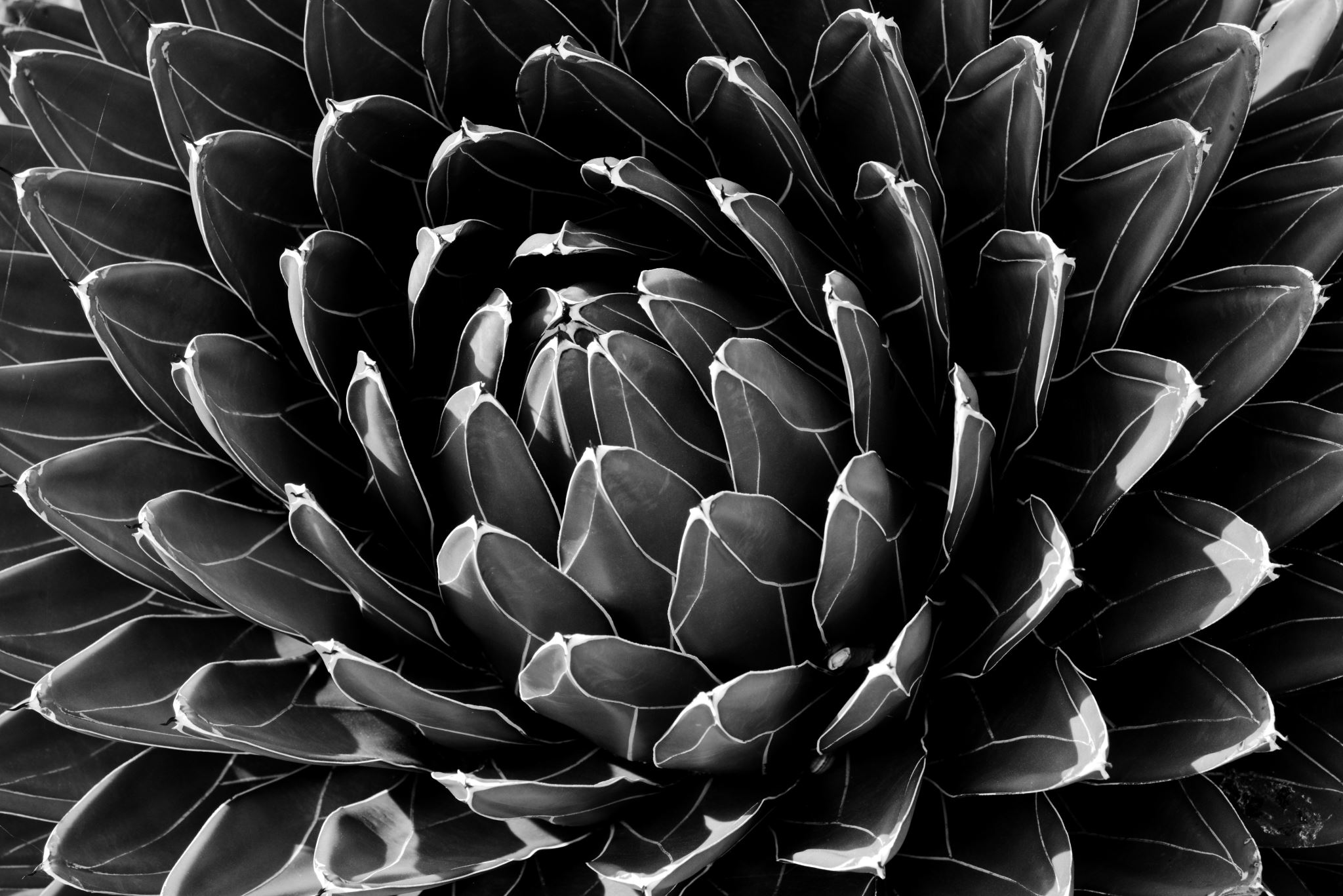 K.S.IImpactXchangehackathon-Offline digital Payment
Kavi
Stephen
Irfan Lutfi
1
Background
Malaysia has achieved 96% 4G broadband coverage of its populated areas as at 2022. Over 90% of households have internet access, and there are more mobile internet subscriptions than there are people.

Nonetheless, user experience in many areas is poor and rural and remote communities face challenges obtaining internet access in their homes, even when they have an internet-ready device such as a smartphone.

Rural and remote areas with uneven terrain and low population density are a challenge for connective infrastructure, from roads to electricity wires to data cables. Simply put, it is expensive to lay fiber optics cables through hills and jungle to reach the interior.

Khazanah Research Institute, Connecting the Last Mile: Solutions for Rural and Remote Communities https://www.krinstitute.org/Discussion_Papers-@-Connecting_the_Last_Mile-;_Solutions_for_Rural_and_Remote_Communities.aspx
2
General challenge
Unstable internet prevents people from using digital payment systems, which requires a stable internet connection to carry out transactions

Causes a digital divide between those who have good internet and those who have limited internet
3
Reasons for the challenge
Poor/Lack of infrastructure

Limited internet coverage

Slow internet speeds
4
Team focus on the challenge
Facilitate transfer of funds offline without Internet Access
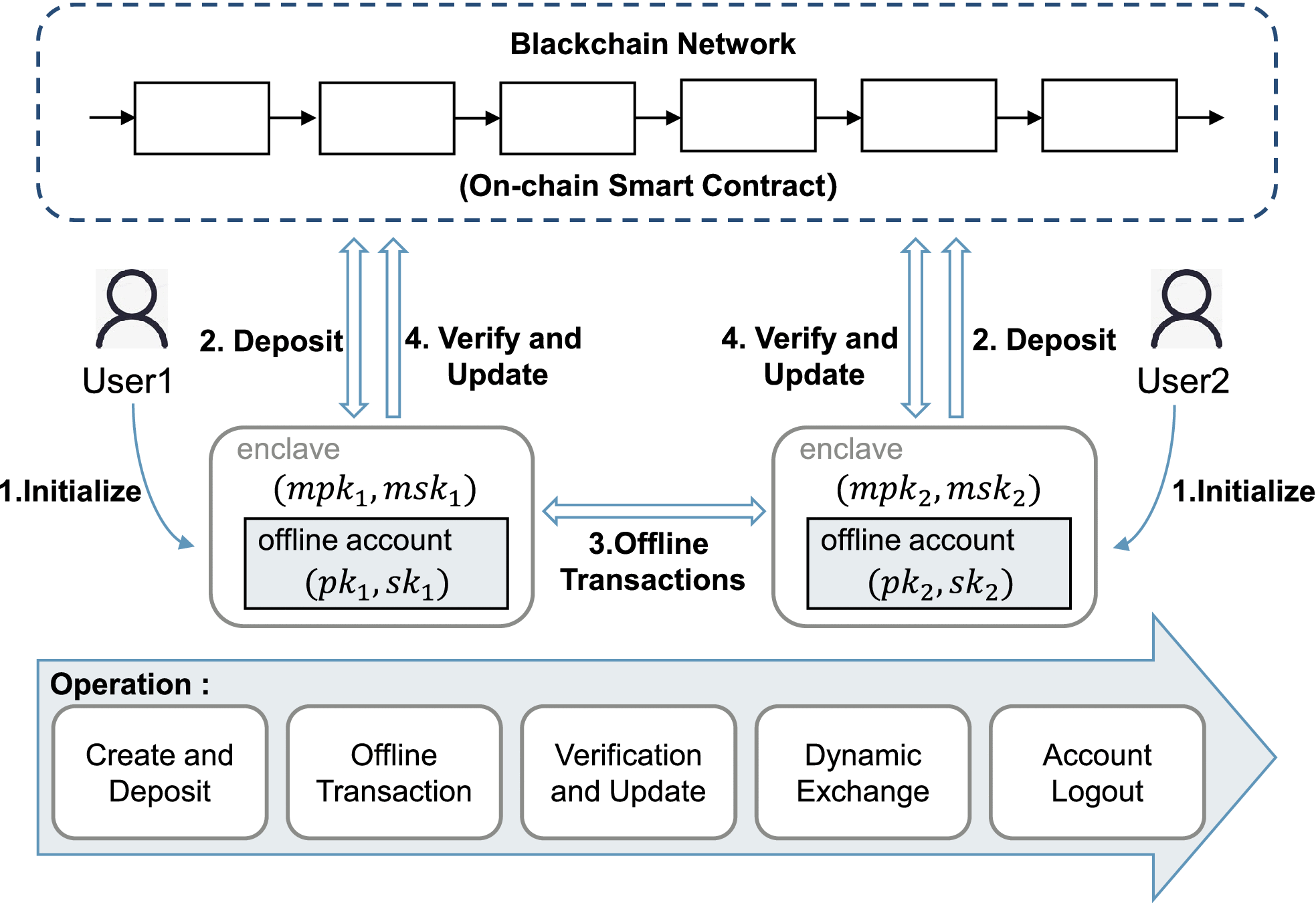 W. Jie et al., “A secure and flexible blockchain-based offline payment protocol,” IEEE Transactions on Computers, vol. 73, no. 2, pp. 408–421, Feb. 2024, doi: 10.1109/tc.2023.3331823.
5
User Story
Solution
Impacts
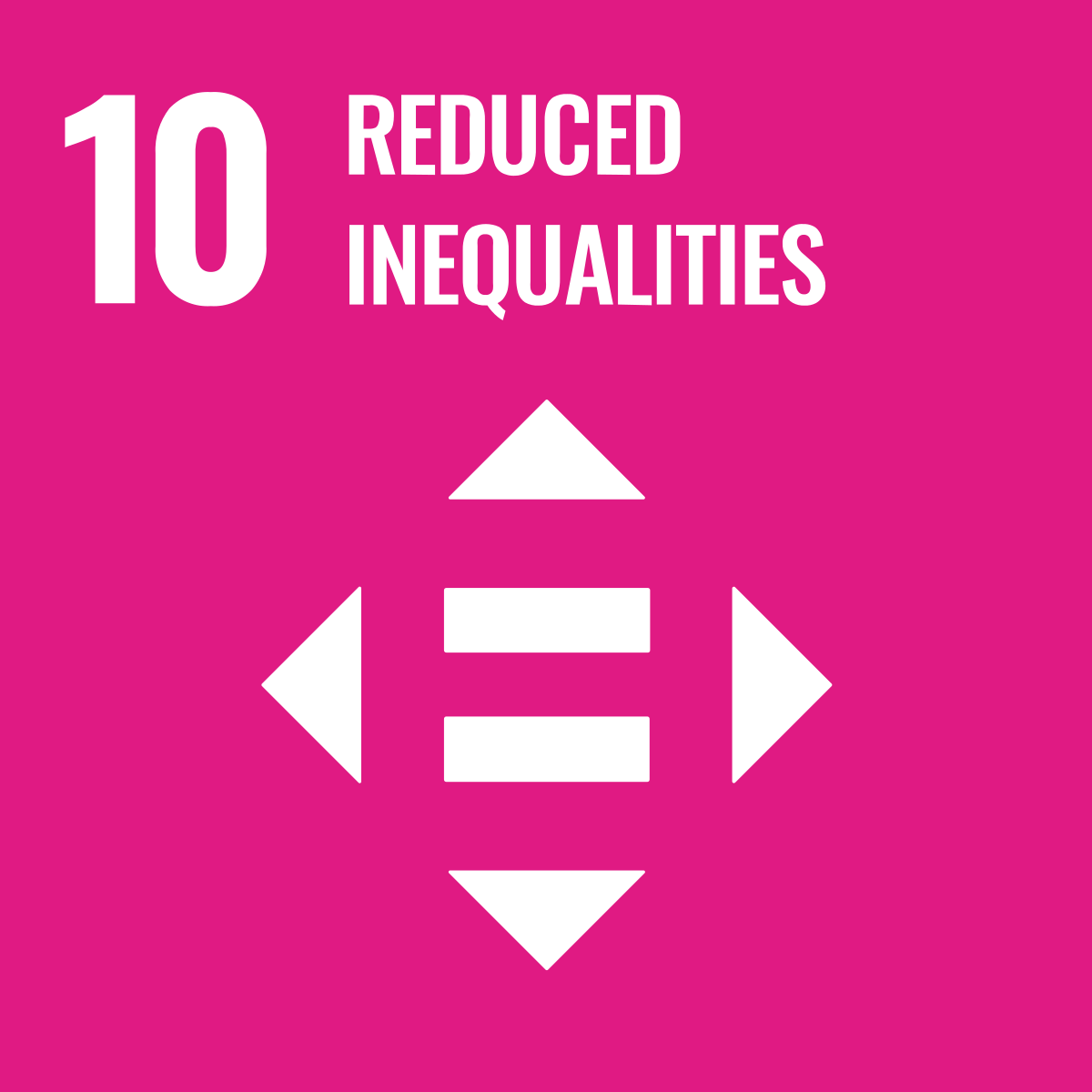 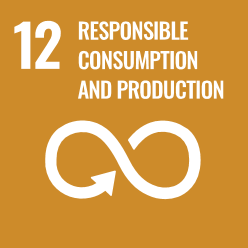 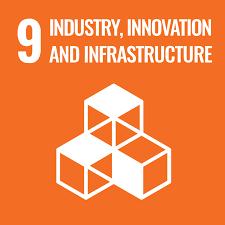 Financial Inclusion: Provides access to financial services for SDG 10

Efficiency: Streamlines payments, reducing costs and time, which can contribute to SDG 9

Environmental Impact: Reduces reliance on physical cash and related logistical operations, potentially lowering the environmental footprint, supporting SDG 12
8